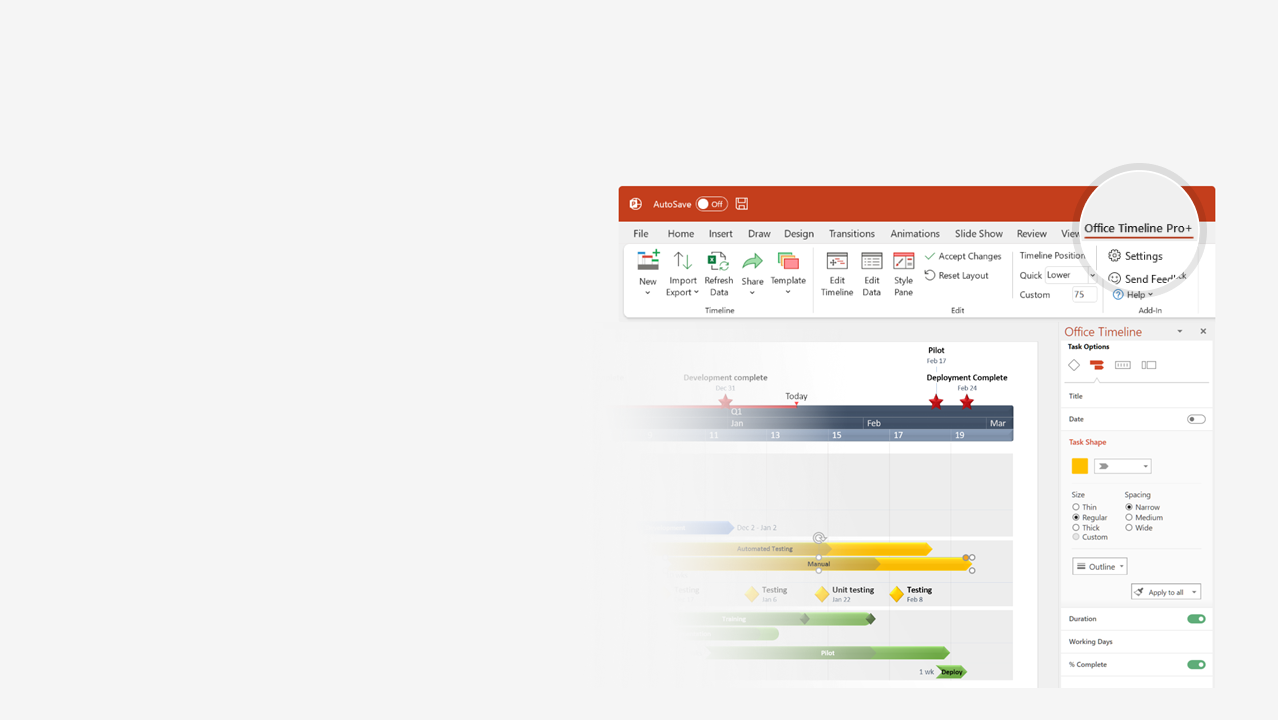 How to update this template in seconds
1
The Office Timeline add-in for PowerPoint will help you edit it with just a few clicks.
Get your free 14-day trial of Office Timeline here: https://www.officetimeline.com/office-timeline/14-days-trialRe-open this template, and create your impressive PowerPoint visual in 3 easy steps:
Click the Edit Data button on the Office Timeline tab.
Use the Data and Timeline views to edit swimlanes, milestones and tasks.
2
Click Save to instantly update the template.
3
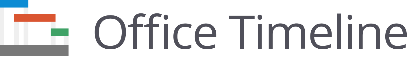 911 call from shooting witness reporting gunfire at 700 Block Oswego Rd
13:30
Officers report gunshot victim behind building, no suspect found
13:45
Air unit called in for search
13:53
First officers arrive on scene
Suspect detained after ground chase at 740 Cedar Ave
13:34
14:19
Jan 24
Jan 24
13:00
14:00
Today
13:49
14:27
Victim carried to EMS
Shooting witness escorted to scene positively identifies suspect
13:31
Police dispatched
14:12
Suspect matching shooting witness description identified at Wingfoot Park
13:39
Shooting witness questioned on scene, gives full description of suspect